Введение ФГОС в условиях территориальной отдаленности____________________________________пгт. Южно-КурильскСАХАЛИНСКАЯ ОБЛАСТЬ
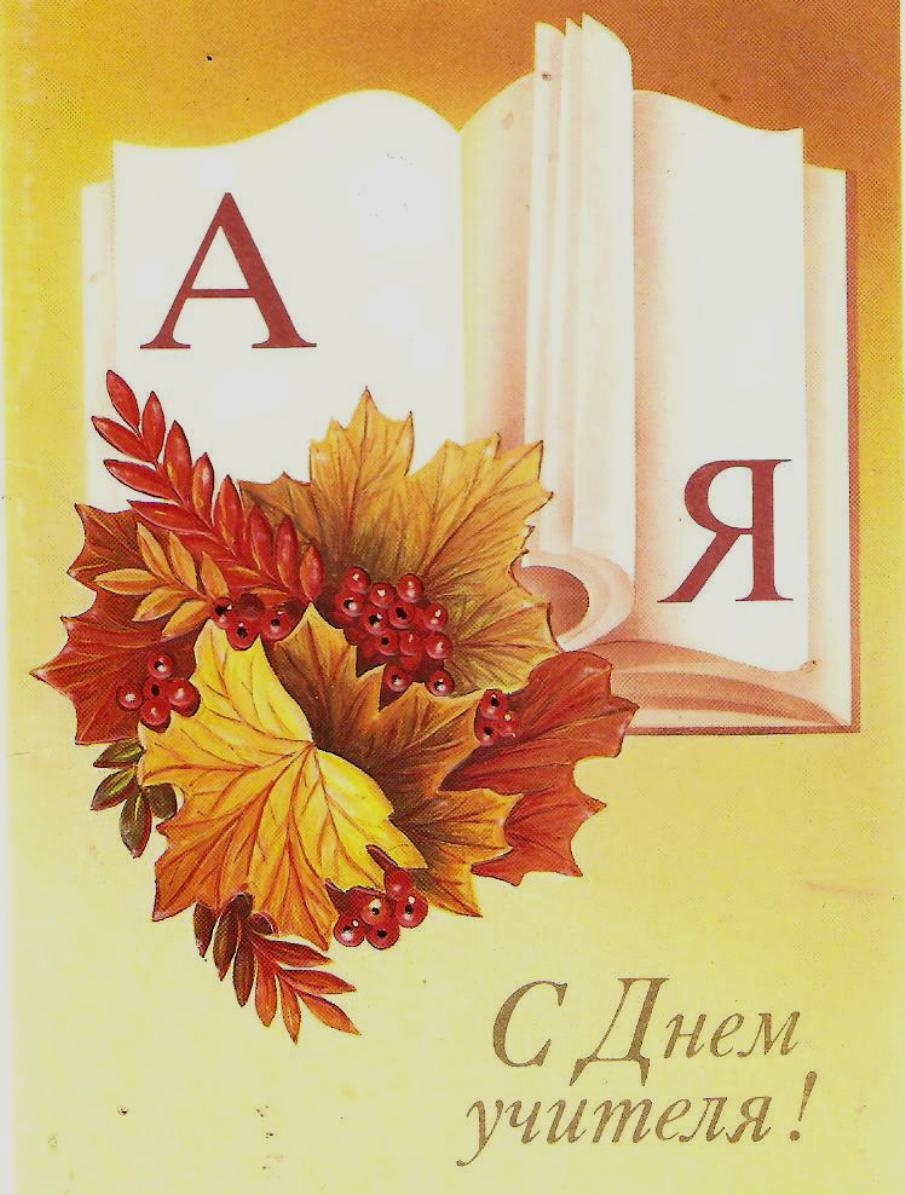 отдел образования, молодежи и спорта МО «Южно-Курильский городской округ»
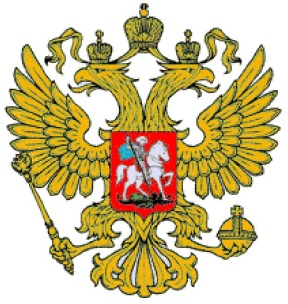 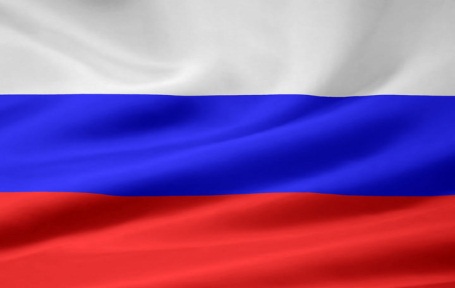 В.В.Путин. Послание Президента Российской федерации
 к Федеральному Собранию Российской Федерации 12.12.2013 г.


«…вопросы общего образования, культуры, молодежной политики - … сфера  для формирования нравственного, гармоничного человека,                                 ответственного гражданина России»
Менять педагогические ориентиры – это самое трудное и самое необходимое, что приходится делать сегодня 
В. А. Караковский
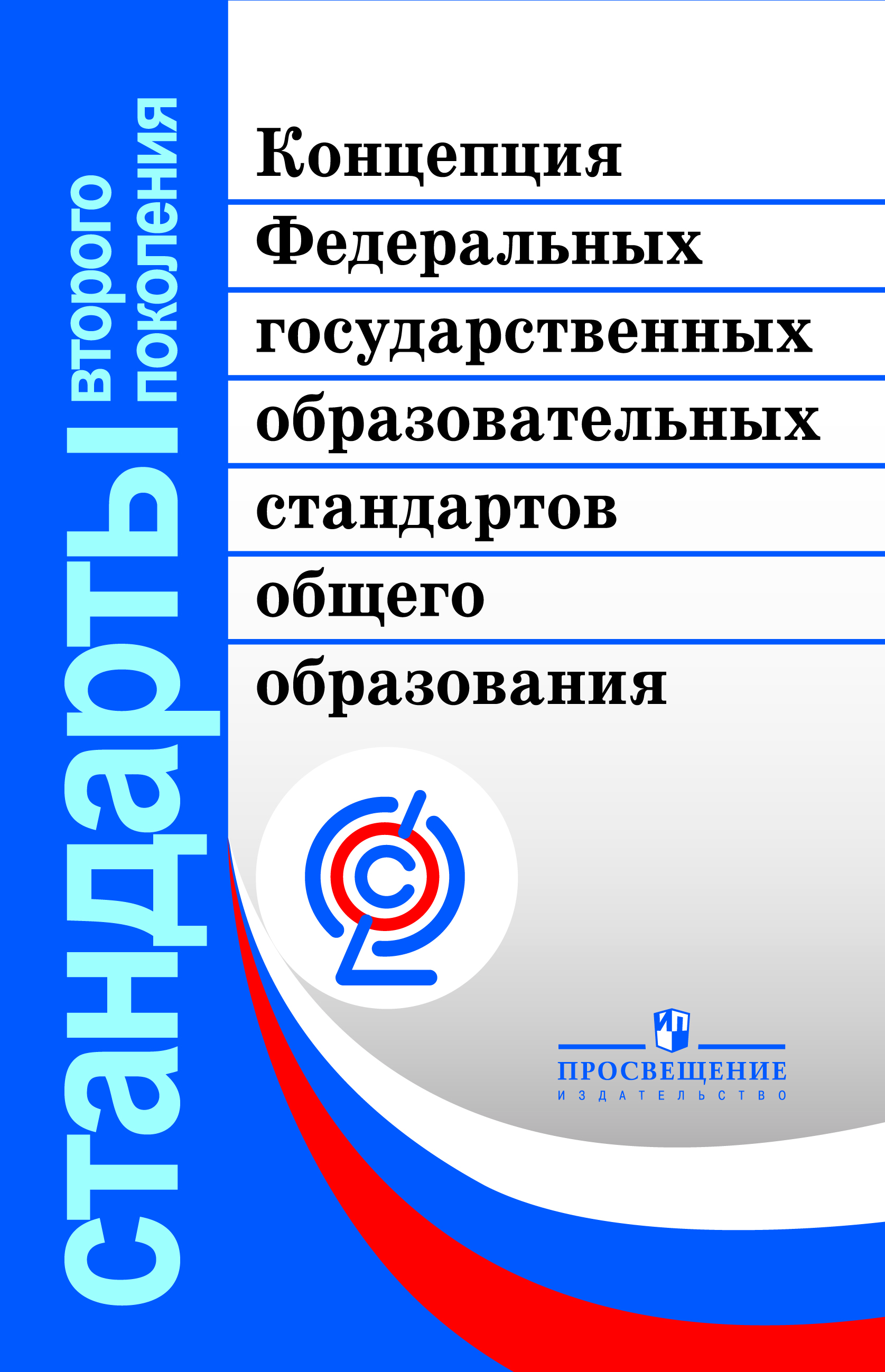 Важнейшие целевые индикаторы успешности введения ФГОС в МО «Южно-Курильский городской округ»
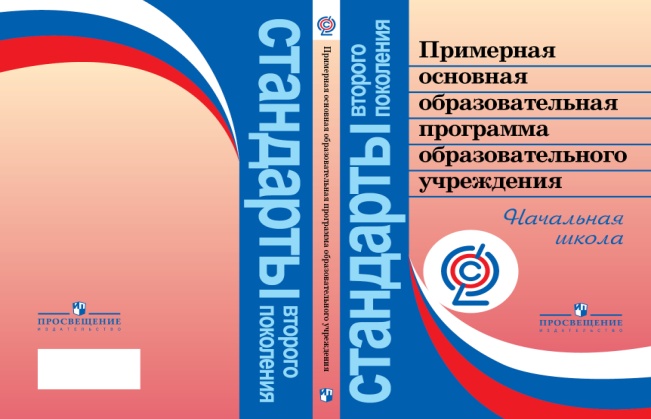 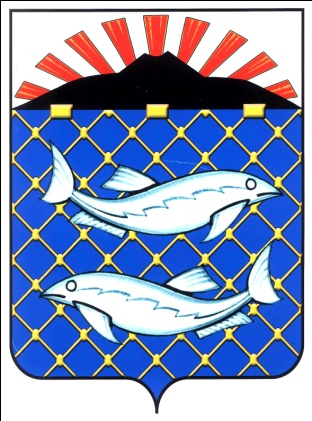 Цель :
создание условий  для обеспечения перехода начального общего образования  МО «Южно – Курильский городской округ» на новые образовательные стандарты
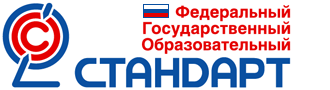 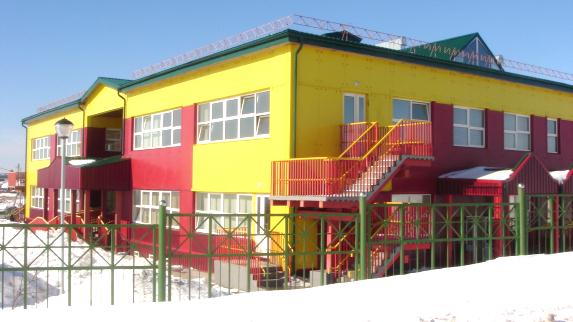 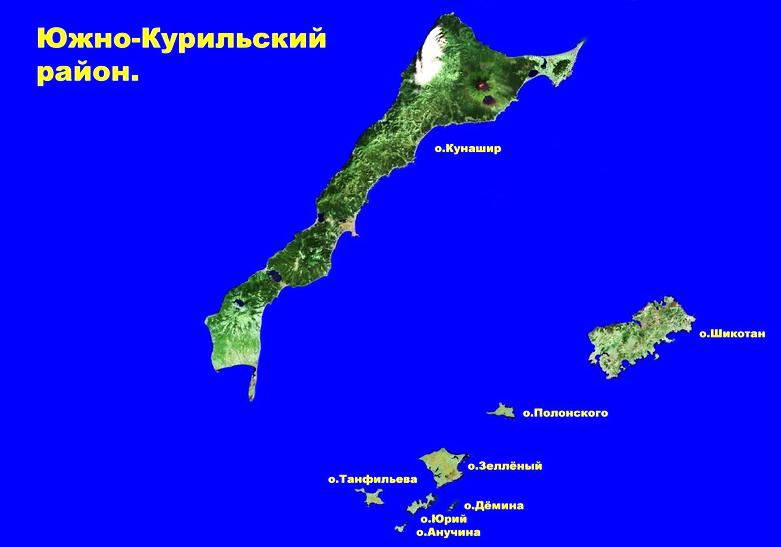 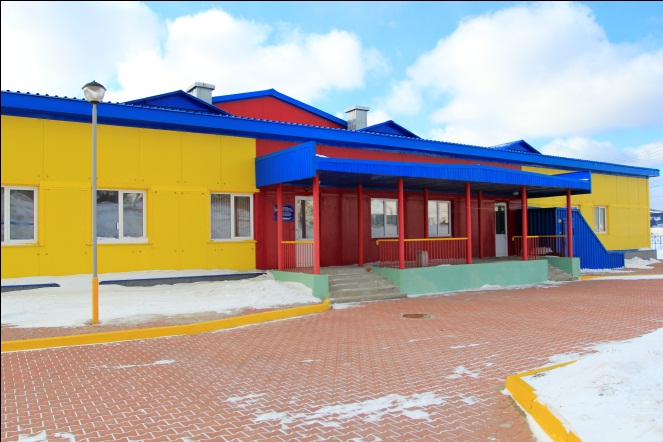 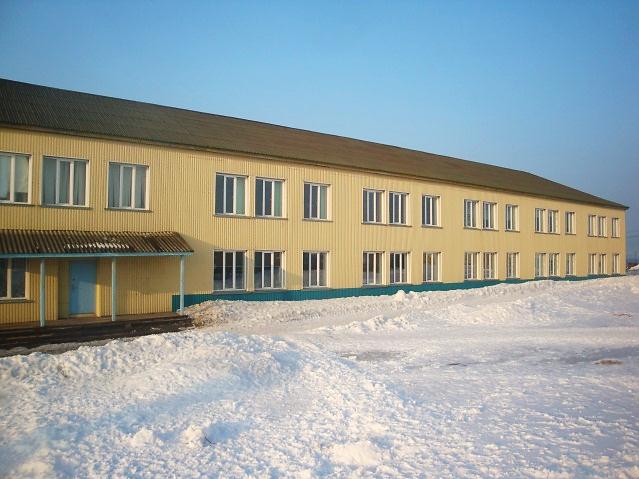 О.Кунашир
пгт.  Южно - Курильск
О. Шикотан
с. Крабозаводское
с. Головнино
с. Малокурильское
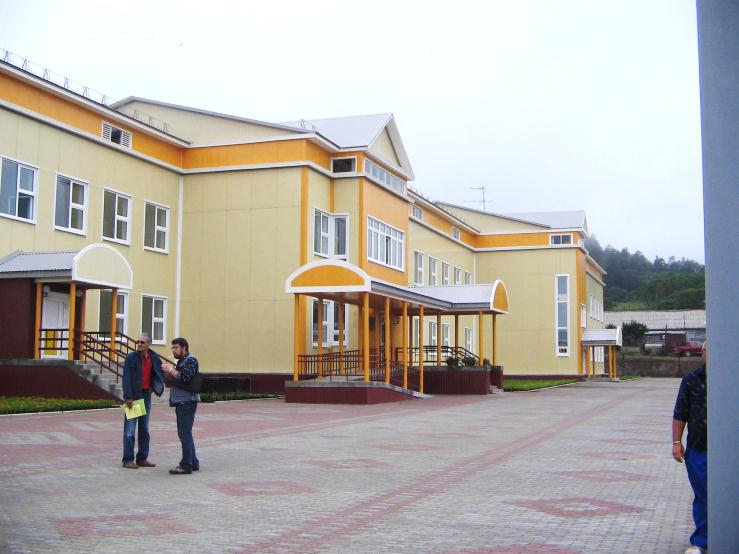 106 педагогических работников:

60 учителей
7 педагогических работников школ
31 воспитатель
8 педагогических работников ДОУ
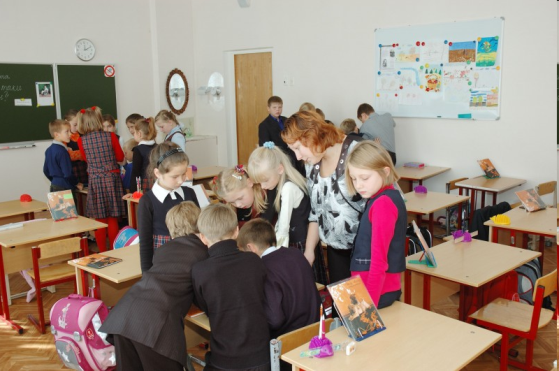 Результаты внедрения ФГОС
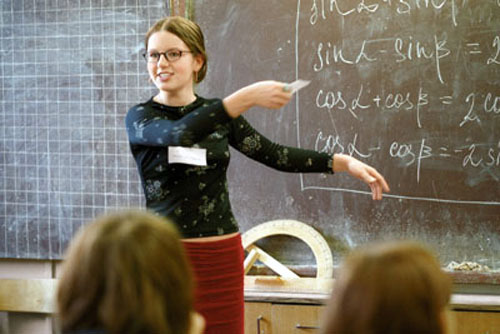 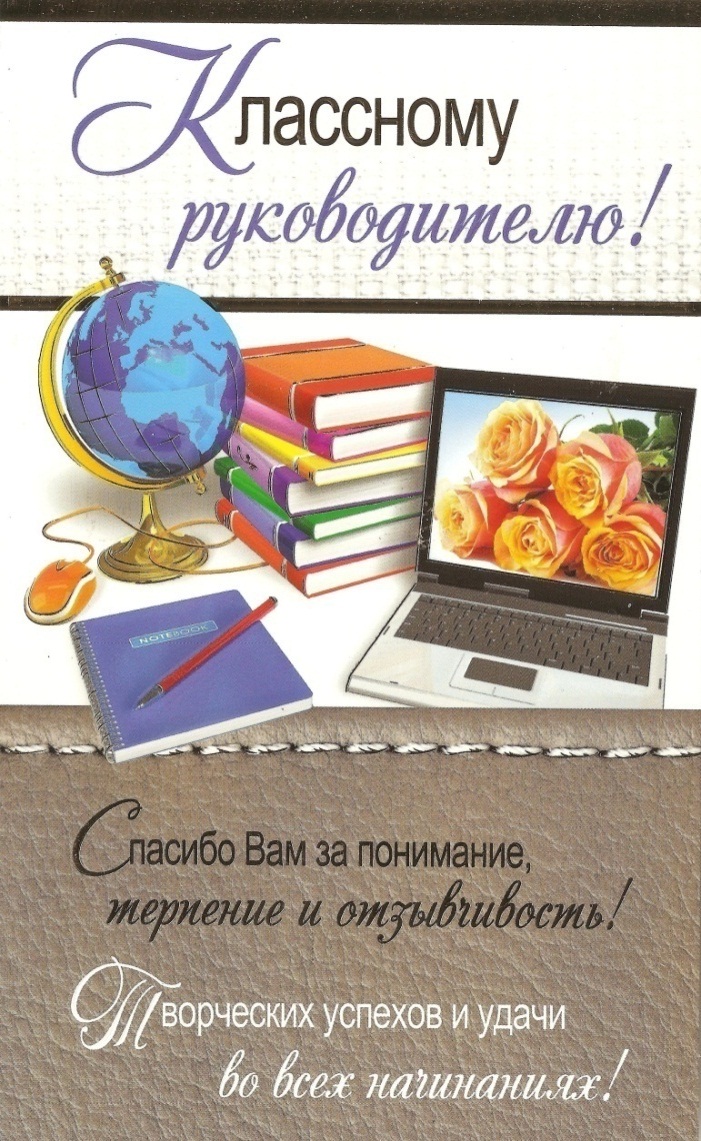 Проблемы перехода образовательных учреждений района на ФГОС НОО нового поколения
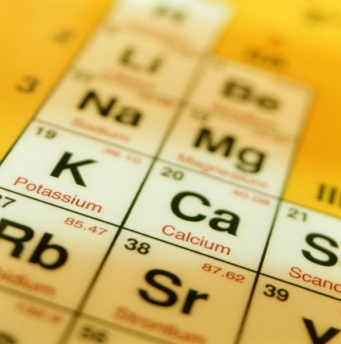 Перспективы внедрения ФГОС
СПАСИБО  ЗА  ВНИМАНИЕ
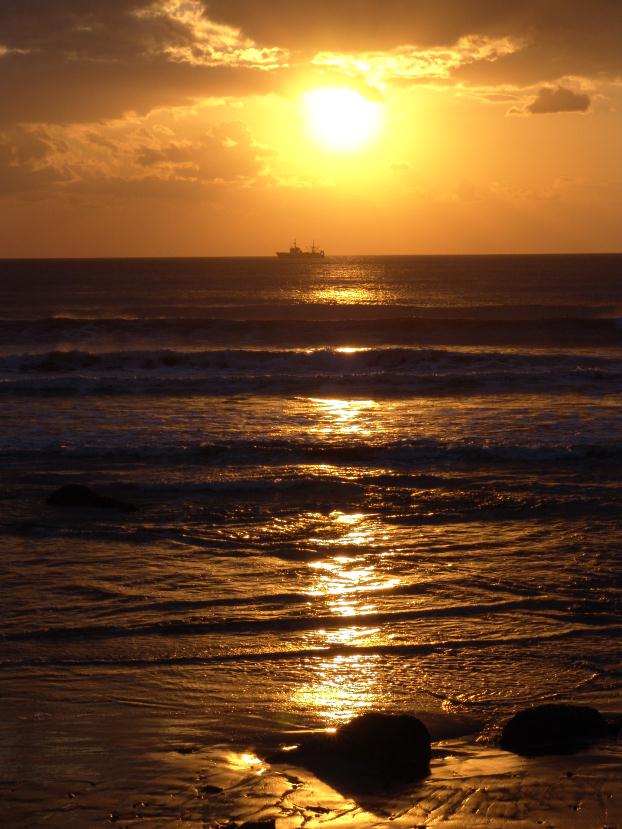 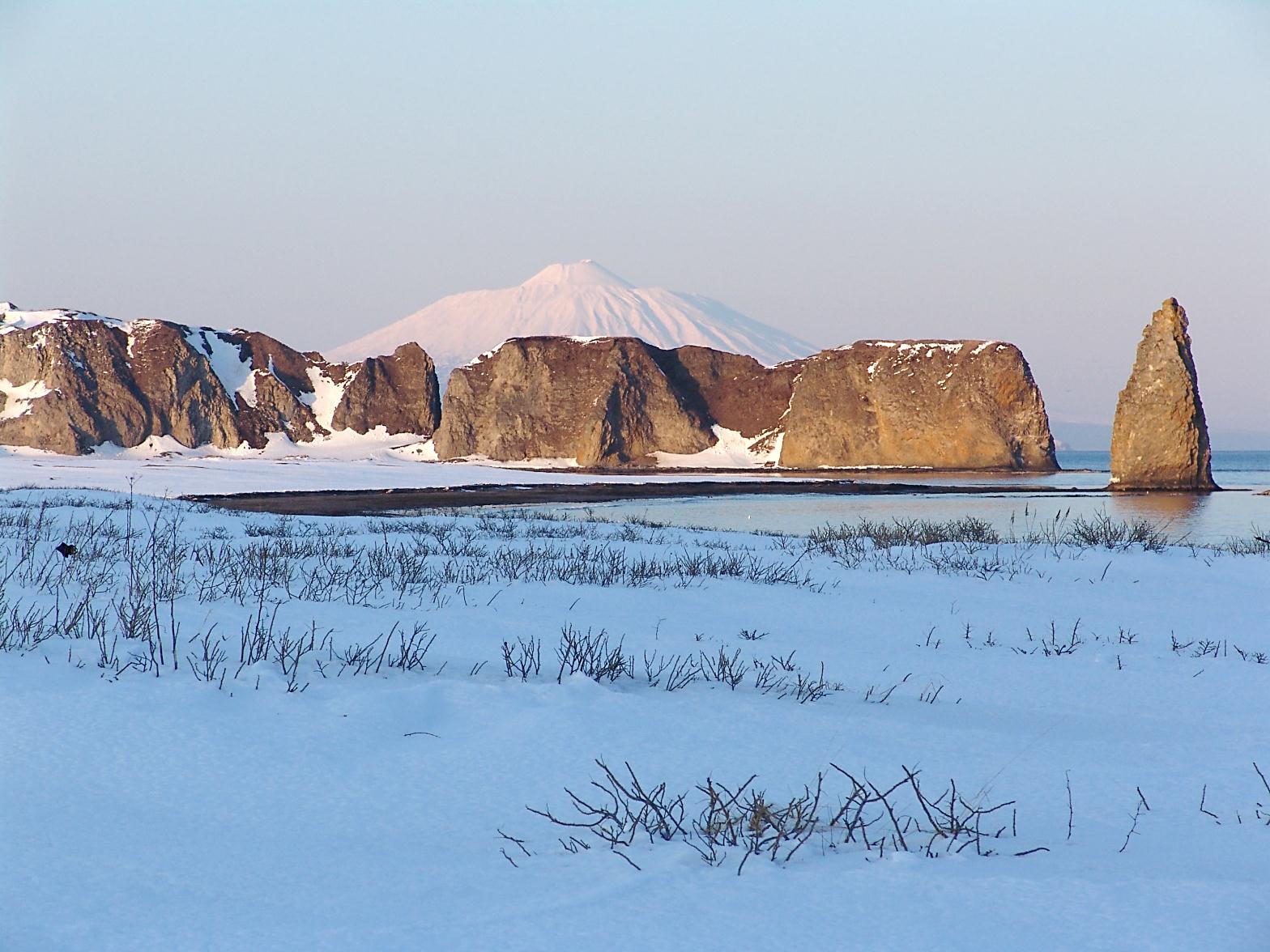 2013 год